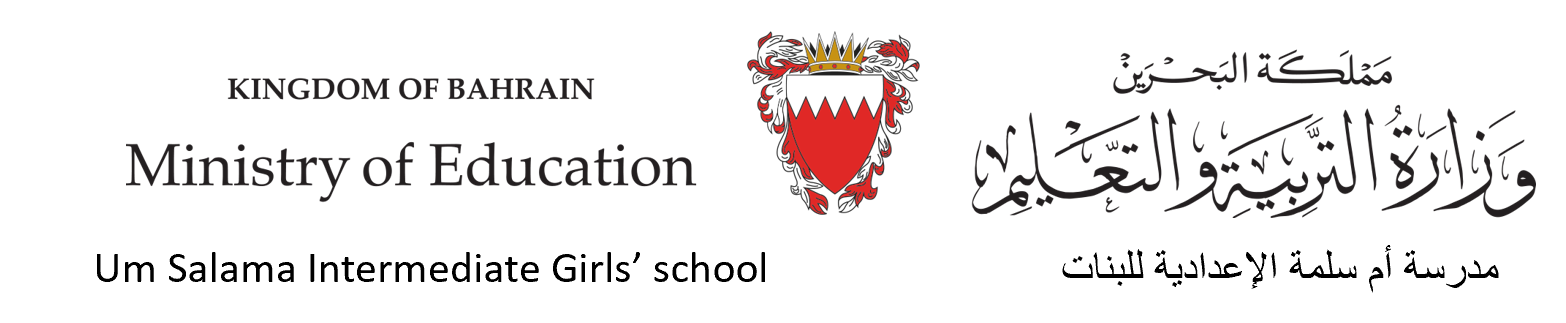 Title: Quantifiers
Prepared by: T. Asma Ahmad Mahmood
First Intermediate
Senior teacher: Faten Ali Sanad
School principal: Ghaneya Al Nashaba
English
2021-2022
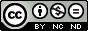 Quantifiers
https://app.nearpod.com/?pin=0D7EADF43D56577221C074CFF7BFE3F2-1
Prepared by:
T. Asma Ahmad
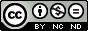 School principal:
Ghaneya Al Nashaba
Senior teacher:
Faten Ali Sanad